Ricardian Model
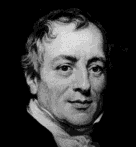 INTERNATIONAL ECONOMICS,ECO 486
David Ricardo 
April 18, 1772 — September 11, 1823
Learning Objectives
Understand five more assumptions
Determine and understand comparative and absolute advantage
Find international trade equilibrium
Explain gains from trade
Derive range of wages that will permit trade
Learning Objectives
Understand five more assumptions
Determine and understand comparative and absolute advantage
Find international trade equilibrium
Explain gains from trade
Derive range of wages that will permit trade
Assumptions
#8 – Resources cannot move between countries
#9 – There are no barriers to trade
#10 – Exports must pay for imports
Assumptions
Assumptions 8-10 apply to both the Classical (chapter 3) and the Hechscher-Ohlin (chapter 4) Models
Assumptions 11 & 12 apply only to Classical Model
Assumptions
#11 -- Labor is the only relevant resource
#12 -- Production exhibits constant returns to scale, CRS, between labor and output.
If both inputs, K & L, are doubled, output doubles
Implies Linear PPF and complete specialization
Ricardian Theorem
A country exports that good which has higher comparative factor productivity and imports the commodity which has lower comparative factor productivity than the other country.
Page 48, Ravendra N. Batra, Studies in the Pure Theory of International Trade
Differing technologies and  resource endowments
[Speaker Notes: Based on table 3.3, page 61.]
Differing Opportunity Costs
[Speaker Notes: Based on table 3.3, page 61.]
Differing Opportunity Costs
[Speaker Notes: Based on table 3.3, page 61.]
Production possibility frontiers: (a) country A; (b) country B.
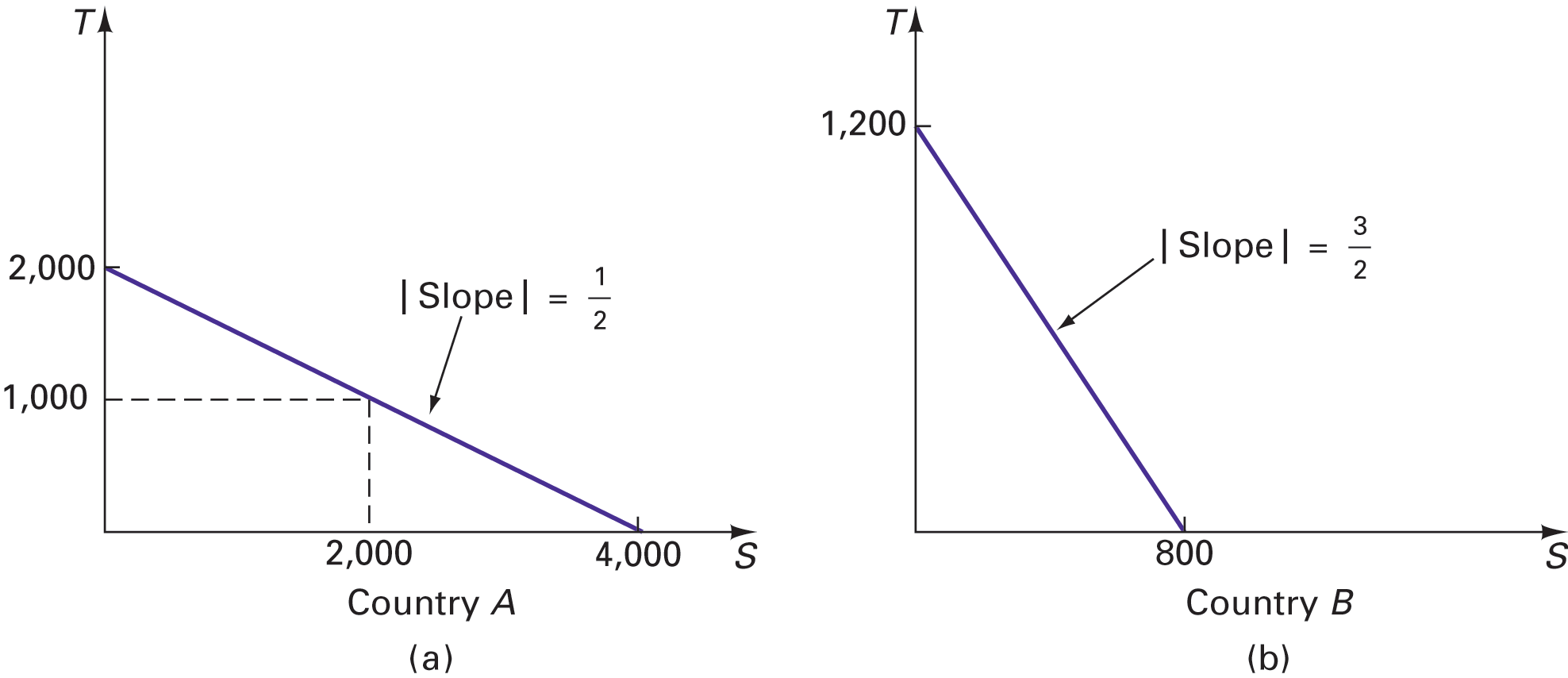 [Speaker Notes: See Figure 3.1, page 68]
Autarky
Given perfect competition,
P = MC
Autarky price of S (on x-axis) equals slope of PPF
Resource payments correspond to their productivity
Pretrade equilibriums: (a) country A; (b) country B.
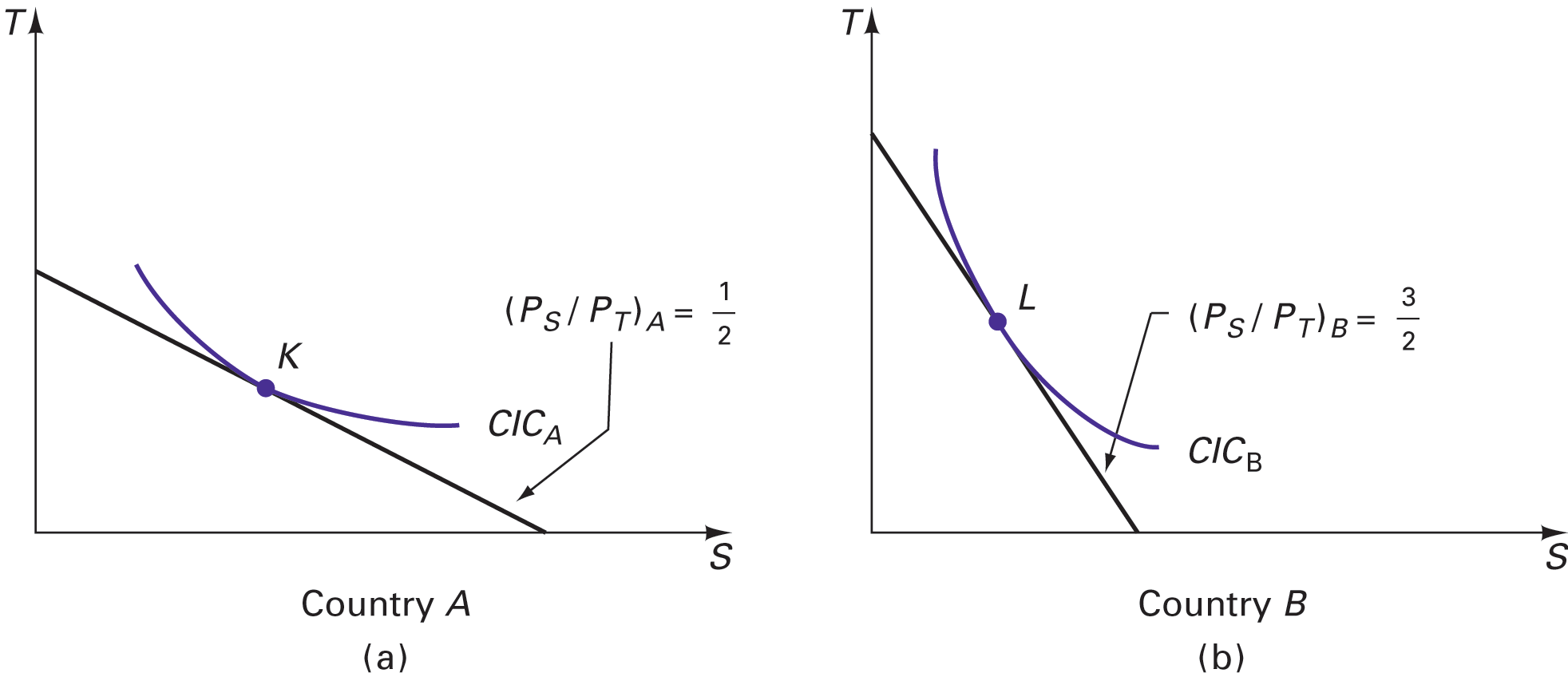 [Speaker Notes: See Figure 3.2, page 69
Given perfect competition]
Learning Objectives
Understand five more assumptions
Determine and understand comparative and absolute advantage
Find international trade equilibrium
Explain gains from trade
Derive range of wages that will permit trade
Absolute Advantage
Compare one good across countries.
Country with greater output per labor hour has an absolute advantage in that good.
Comparative Advantage
Calculate opportunity costs.
Compare one good across countries.
Country with lower opportunity cost has a comparative advantage in that good.
Which Advantage?
Absolute advantage is a special case.
Comparative advantage is the general case.
Learning Objectives
Understand five more assumptions
Determine and understand comparative and absolute advantage
Find international trade equilibrium
Explain gains from trade
Derive range of wages that will permit trade
Terms of Trade
Once trade begins, an international equilibrium results
Results in one world price for a good
Terms of Trade
Once trade begins, an international equilibrium results
Results in one world price for a good
called the terms of trade
between the two autarky prices
determined by reciprocal demand
International Trade Equilibrium
Complete specialization in Comparative Advantage good
CIC & ToT tangent at consumption point
Congruent trade triangles imply balanced trade
Posttrade equilibriums: (a) country A; (b) country B.
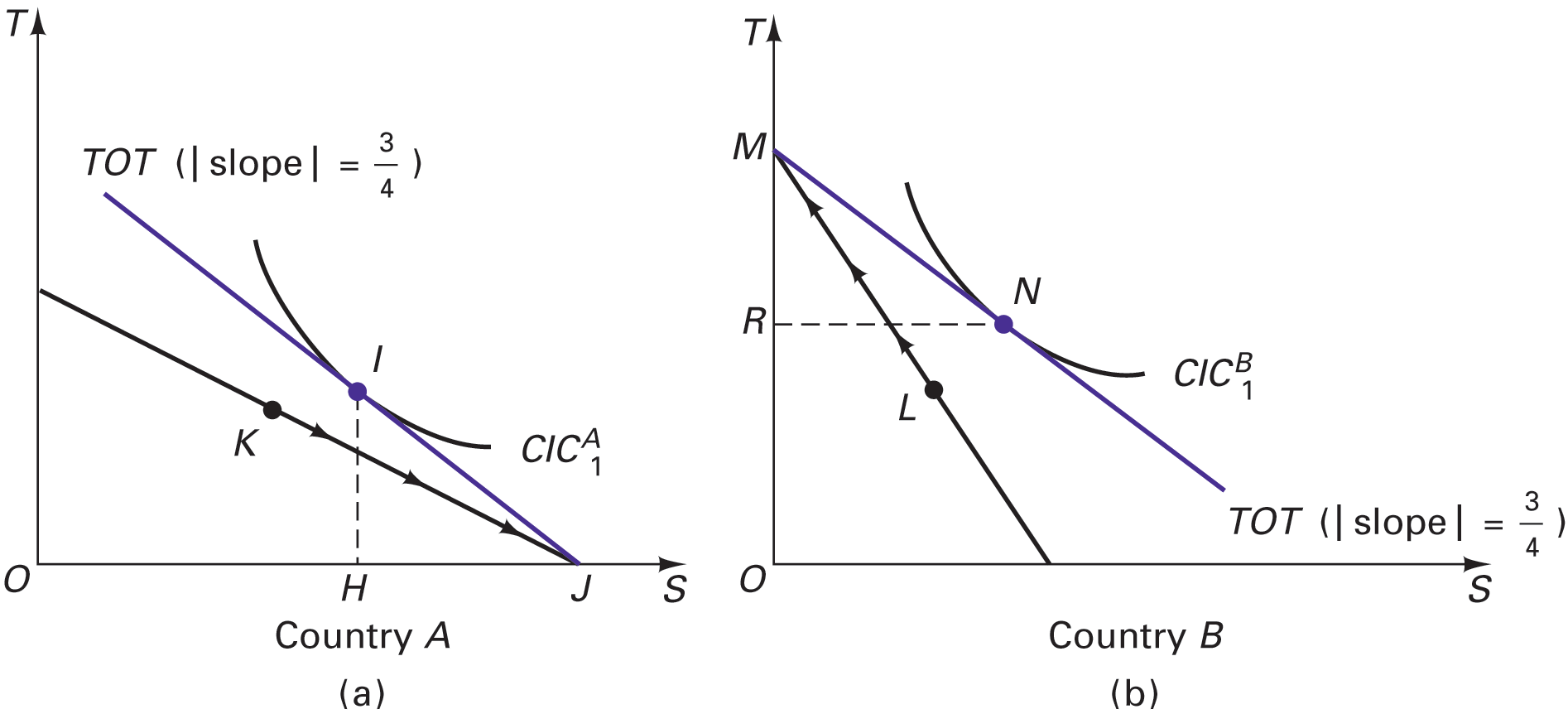 Learning Objectives
Understand five more assumptions
Determine and understand comparative and absolute advantage
Find international trade equilibrium
Explain gains from trade
Derive range of wages that will permit trade
Gains From Trade
More of both goods attainable
GDP increases at pre-trade prices
Higher CIC is attainable
Gains From Trade
More of both goods attainable
GDP increases at pre-trade prices
Higher CIC is attainable 
CIC can isolate two sources of gain:
production (gains from specialization)
consumption (trade price better than autarky price)
The gains from trade (country A).
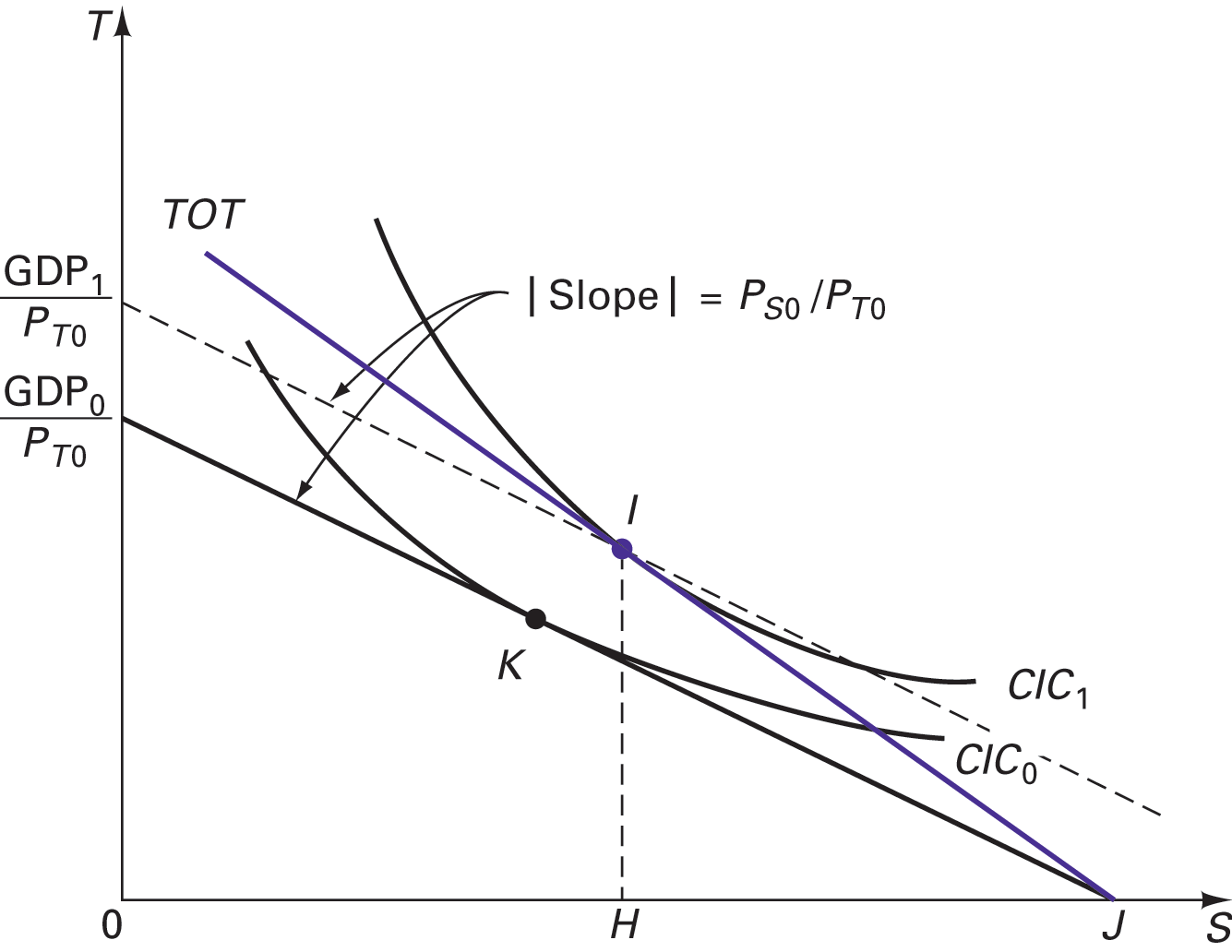 Country A’s trading equilibrium.
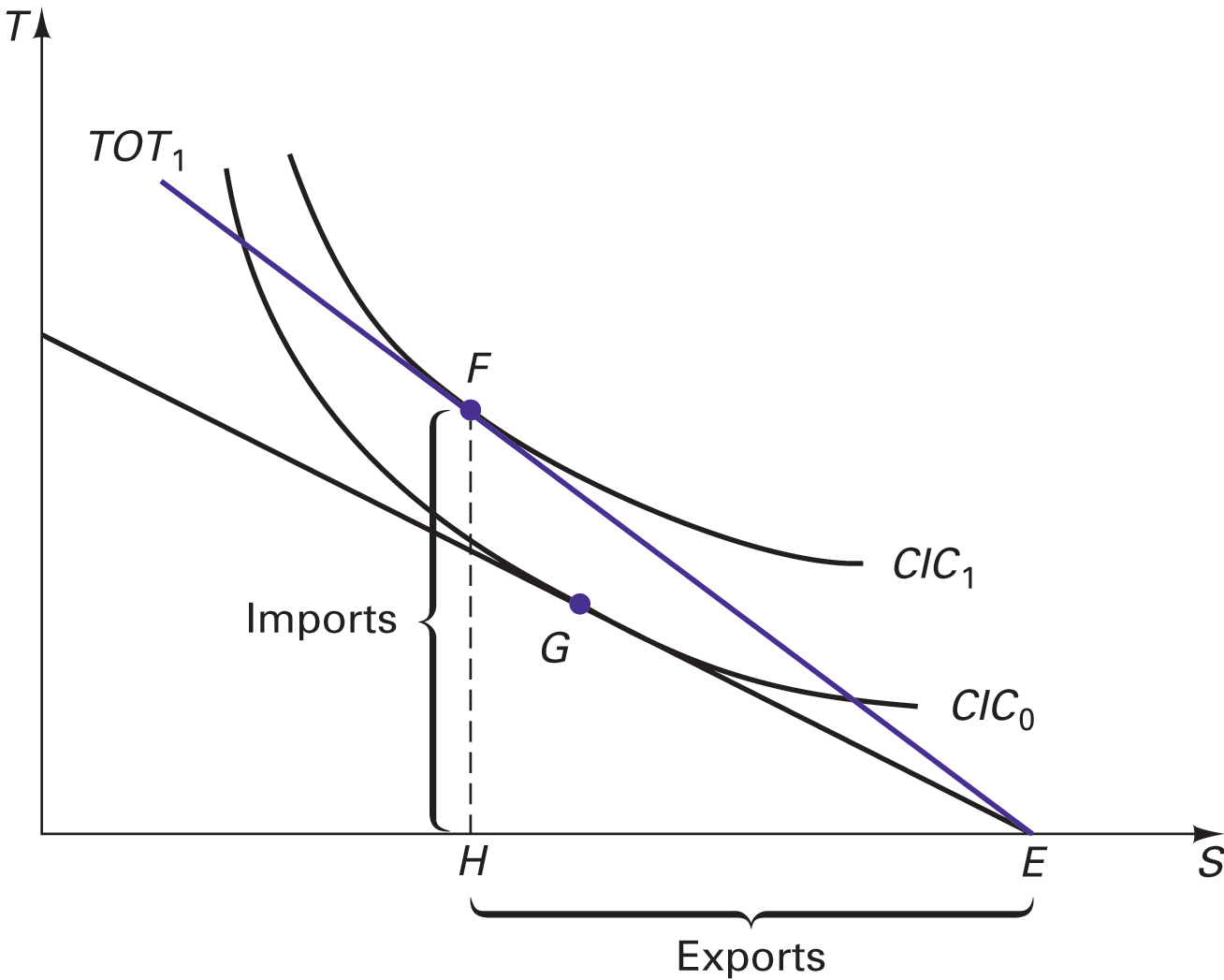 Learning Objectives
Understand five more assumptions
Determine and understand comparative and absolute advantage
Find international trade equilibrium
Explain gains from trade
Derive range of wages that will permit trade
Exchange Rates
State exchange rate, E, in US dollars per UK pound
 say $2/£
A good will be imported if its foreign pre-trade price (x E) is less than the domestic price
PS <  E x PS*
Buy Low . . .
Trade requires
PS <  E x PS*
PT >  E x PT*
autarky prices
Home (A) has comparative advantage in S
Foreign (B) has comparative advantage in T
Perfect Competition Review(Product & Resource Markets)
PX = MC for a good, X
MC = w/MPPL (Labor, L, is only var. input)
w=MRPL =(MR) MPPL=(P) MPPL=VMPL
Perfect Competition Review(Product & Resource Markets)
PX = MC for a good, X
MC = w/MPPL (Labor, L, is only var. input)
w=MRPL =(MR) MPPL=(P) MPPL=VMPL 
MRPL = Marginal Revenue Product MR = Marginal Revenue;MPPL = Marginal Physical Product of LVMPL = Value Marginal Product of L
Prices & Wages
PX = MC = w/MPPL 
MPPL is measured as units of X per hour, OLX
Productivity may be stated as hours per unit of X, aLX, or units of X per hour worked, OLX.
 aLX = 1/OLX
PX = w /OLX
Trade & Wages
Substitute PX = W /OLX
W/OLS<  E x W* /O*LS
W/OLT>  E x W*/O*LT
To solve
divide both sides by (E x W*)
multiply both sides by OLS or OLT
Trade & Wages (Cont.)
Trade & Wages (Cont.)
A’s relative wage must not exceed its relative productivity in its comparative advantage good.
Trade & Wages (Cont.)
A’s relative wage must exceed its relative productivity in its comparative disadvantage good (T).
Competitive Advantage
The ability to sell a good at the lowest price.
Usually results from comparative advantage
Alternatively, it may be the result of . . .
Government subsidies for inefficient industries
An undervalued exchange rate
Losing Competitive Advantage
If Home’s relative wage ratio (W/W*) exceeds its relative productivity (OLS/OLS*), its S will cost _______ than Foreign’s.
If a country’s currency is overvalued (say $1/£  instead of $2/£), comparative advantage may be lost -- both goods may be cheaper in ___________.
Losing Competitive Advantage
If Home’s relative wage ratio (W/W*) exceeds its relative productivity (OLS/OLS*), its S will cost more than Foreign’s.
If a country’s currency is overvalued (say $1/£  instead of $2/£), comparative advantage may be lost -- both goods may be cheaper in Britain.
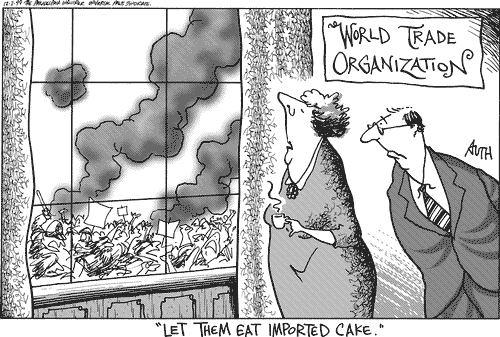 Tony Auth, NY Times editorial cartoon, December 2, 1999